Non verbal communication
NON VERBAL COMMUNICATION
“nonverbal communication” involves those nonverbal stimuli in a communication setting that are generated by both, the source [speaker and listener]  with  use of the environment and that have potential message value for the  receiver [listener] (Samovar et al).

 Basically it is sending and receiving messages in a variety of ways without the use of verbal codes (words). It is both intentional and unintentional.
Albert Mehrabian’s communication model
The Functions of Nonverbal Messages
According to Burgoon and Saine, nonverbal        messages have several functions:

Nonverbal messages often repeat or reinforce a verbal message.
Nonverbal messages may also work to complement a verbal message.
Nonverbal messages can sometimes contradict verbal messages.
Nonverbal messages may also serve to substitute for verbal messages.
Nonverbal messages often are used to regulate verbal messages.
Types of nonverbal messages
Kinesics
Eye contacts
Chronemics
Proxemics
Haptics
Colour
Artifactual
Paralanguage
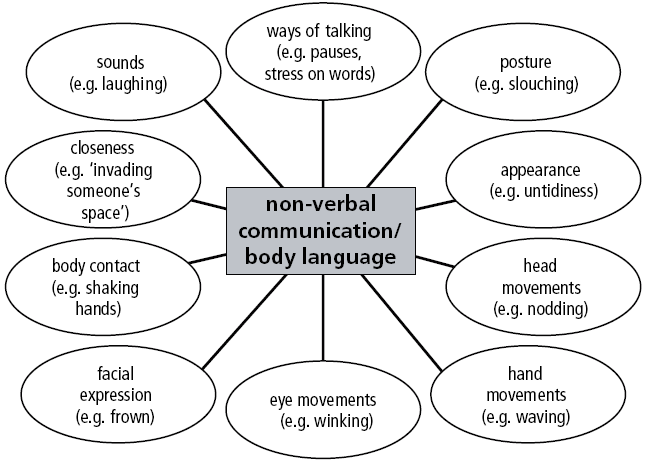 Kinesics
Kinesics, or body language, is one of the most powerful ways that humans can communicate nonverbally. It is used to portray moods and emotions and to emphasize or contradict what is being said.
Kinesics
Posture
Gesture
Facial expression
Eye contact / occulesics.
Posture
OPEN / CLOSED

People with arms folded and legs crossed and bodies turned away are signaling that they are rejecting messages. 
People showing open hands, fully facing you and both feet planted on the ground are accepting them.
FORWARD/ BACK 

When people are leaning forward and pointing towards you they are actively accepting or rejecting the message.
When they are leaning back, looking up at the ceiling, doodling on a pad, cleaning their glasses they are either passively absorbing or ignoring it.
Open body
Closed body
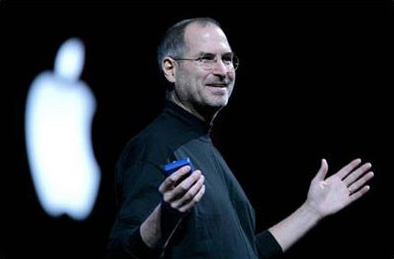 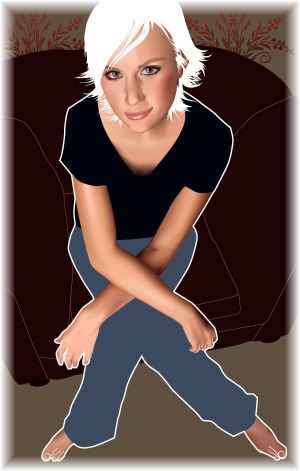 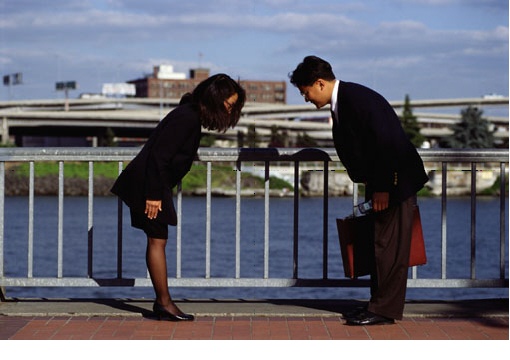 Gestures
Deliberate movements and signals are an important way to communicate meaning without words. 
Common gestures include waving, pointing, and using fingers to indicate number amounts. 
types – enumerative, descriptive, locative symbolic, emphatic
Other gestures are arbitrary and related to culture and the geography.
Gestures
Some gestures, like the “thumbs up,” which is a positive gesture in the United States, may mean something very different in other cultures.
In Nigeria, the thumbs up gesture is a rude insult!
Another funny example is spinning your finger around your ear. This is known as the “you’re crazy” sign in America and in some other nations. But in Argentina, it means “you have a phone call!”
Gestures
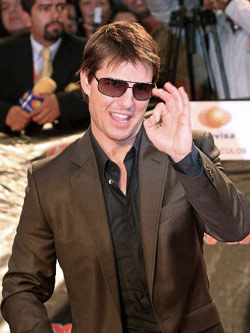 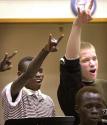 Gestures
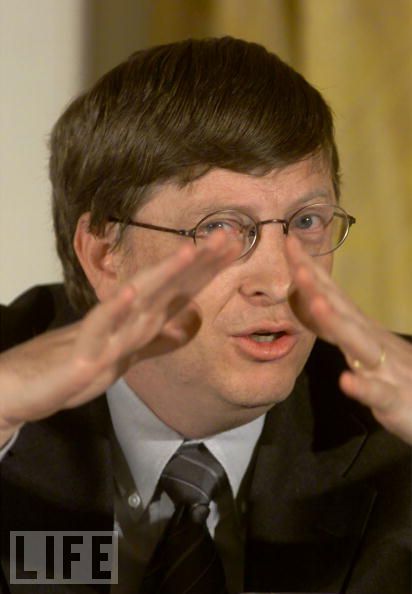 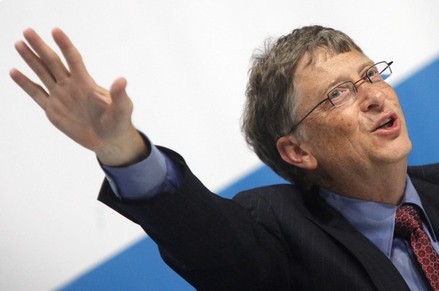 Facial expressions
Definition:-
                 Expression implies a revelation about the characteristics of a person, a message about something internal to the expresser.

Universal facial expressions signify anger, fear, sadness, joy, and disgust.

In the context of nonverbal communication expression usually implies a change of a visual pattern over time
Concept of facial expression
The concept includes:- A characteristic of a person that is represented - A visual configuration that represents this characteristic - The physical basis of this appearance, or sign vehicle- Typically, some person that perceives and interprets the signs 
   -old saying 'actions speak louder than words.
Facial expressions
Facial expression
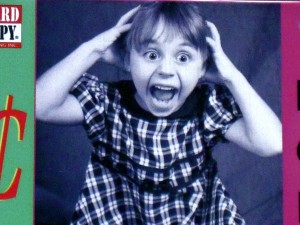 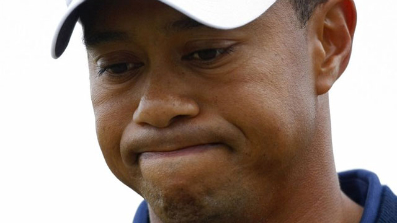 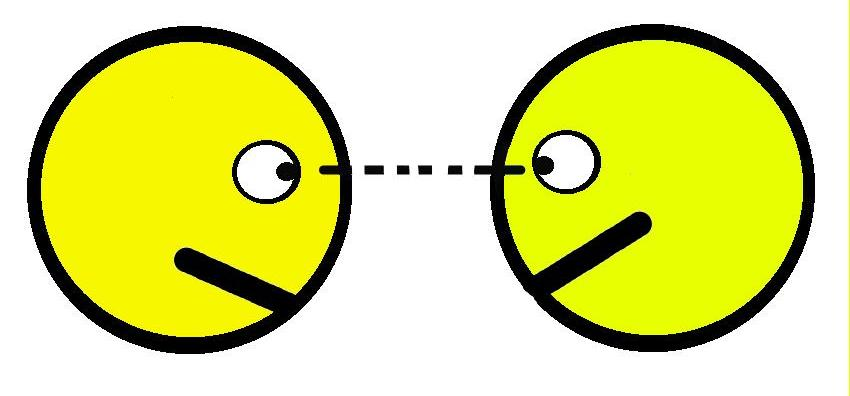 Eye contacts
eye contact is a form of nonverbal communication and is thought to have a large influence on social behaviour. 
It is believed to show personal involvement and create intimate bonds. Mutual gaze narrows the physical gap between humans.
You can read one's mind by looking at eyes.
why it is important?
Eye contact opens and closes communication
Increased eye contact is associated with credibility and dominance
Lack of contact and blinking are interpreted as submissive
High status people are looked at, and look more while talking than listening
Chronemics
Chronemics refers to how we use time to define idetities and interaction.
Time perceptions include Punctuality,
    willingness to wait, and interactions. 
The use of time can affect lifestyles, daily agendas, speed of speech, movements and how long people are willing to listen.
In Western societies, time is valuable, so speed is highly valued. In the work place time is very valuable. For example an employee that can work at a fast pace and does quality work is praised. 

Whereas, an employee who slows production might loose his/her job. The phrase ” time is money” is specially true in the work place. A company can loose allot of money if production stops even for a few minutes. 

Chronemics plays a big role in the work place and how employees approach and how they use time
Proxemics
The term Proxemics was introduced      by anthropologist Edward T.Hall in 1966. Proxemics is the study of set measurable distances between people as they interact.
People often refer to their need for "personal space," which is also an important type of nonverbal communication.
Proxemics
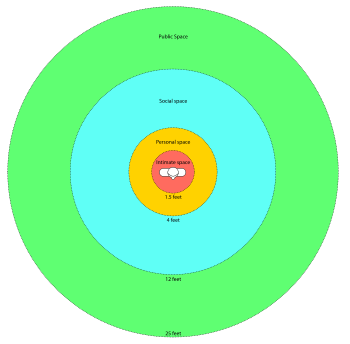 Public space
25 ft

12 ft


4 ft

1.5 ft
Social space
Personal space
Intimate space
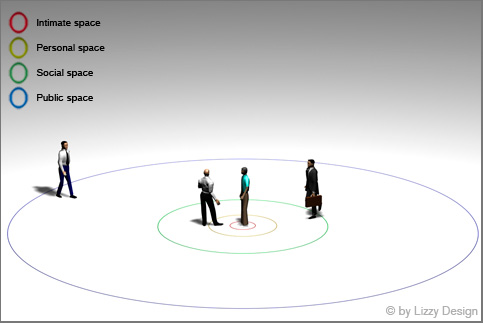 Haptics
Haptics refers to the sense of touch 
Greek mean:(”I fasten onto, I touch").
Haptics is the study of touching as nonverbal communication. 
Touches that can be defined as communication include handshakes, holding hands, back slap, "high-five", shoulder pat, brushing arm, etc. 
Each of these give off nonverbal messages as to the touching person's intentions/feelings. They also cause feelings in the receiver, whether positive or negative
Touch can be used to communicate affection, familiarity, sympathy and other emotions.
 yet a touch can often say as much as a lot of words. This is probably most obvious when someone you know is in trouble or in sorrow, taking hold of his or her hand or putting an arm around the shoulder often is much more effective than words. The nearness, the closeness, the touch says that you are ready to help if needed.
Haptics
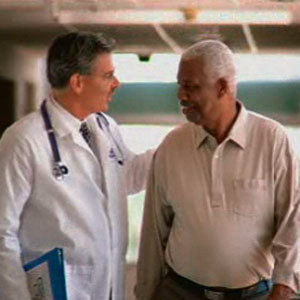 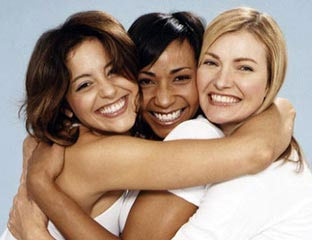 Colour
While perceptions of colour are somewhat subjective, there are some colour effects that have universal meaning. 
For example:
Colours in the red area of spectrum are known as warm colours & evoke emotions ranging from feeling of warmth and comfort to feeling of anger & hostility
Whereas, colours in the blue area are known as cool colours & are often described as calm, but can also call to mind, feelings of sadness or indifference.
You would not, for instance, take a business client out to lunch at McDonalds, due at least in part to the bright reds and yellows used in their color scheme. These colors cause people anxiety and cause them to rather rush in, consume their food, and rush back out, than stay and chat. 

Furthermore, studies have shown that bright colors are disturbing not only to restaurant patrons, but also to their employees. Restaurants with brightly colored interiors such as Taco Bell and McDonalds have the highest employee turnover in the food service industry.
Artifacts
Artifacts are personal objects we use to announce our identities and heritage and to personalize our environments. 
In face to face communication, we craft our image by how we dress and what objects we carry and use. 
In the work place white - collar professionals tend to wear tailored outfits and dress shoes, whereas blue – collar workers more often dress in jeans or uniforms and boots. 
Therefore using artifacts to announce their identities and projecting a particular image to others.
Paralanguage
Paralanguage include the 
following:
- Vocal characterizers such as laughter and sobs.
- Vocal qualifiers, such as intensity(loud/soft),pitch(high/low), extent(clipping).
- Vocal segregates, such as “Uh“, “Um“ and “ Uh-huh“.
Examples:
• Loudness indicates strength in Arabic cultures, indicates confidence and authority to the Germans and softness indicates weakness; But it is opposite to Asian culture.
 Loudness indicates impoliteness to the Thais; indicates loss of control to the Japanese. Generally, one learns not to “shout” in Asia for nearly any reason. Gender based as well: women tend to speak higher and more softly than men.
Artifacts
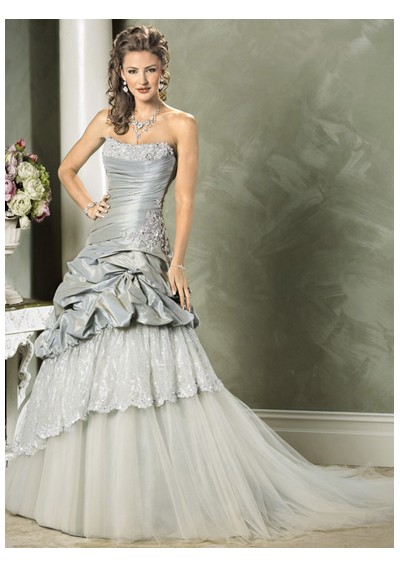 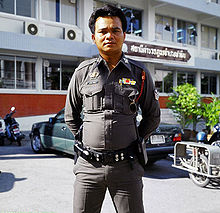 Silence
Silence can communicate
– Agreement.
– Disagreement.
– Confusion.
– Respect.
– Sadness.
– Thoughtfulness, or any number of  meanings. 
    “Silence in Asia has commonly been entirely acceptable whereas in the West silence has generally been considered socially disagreeable.“ – Oliver(1971)
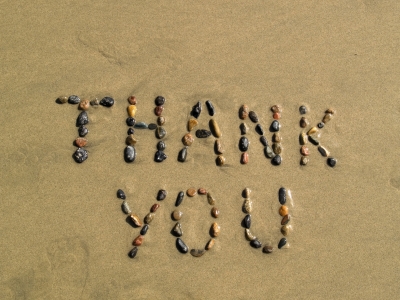